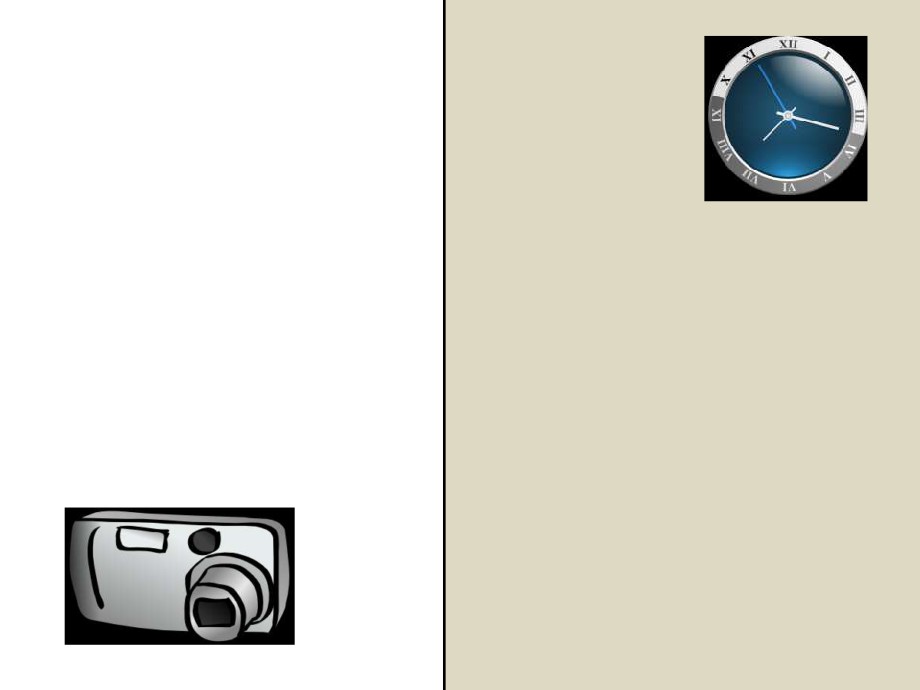 Ψηφιακό - Αναλογικό
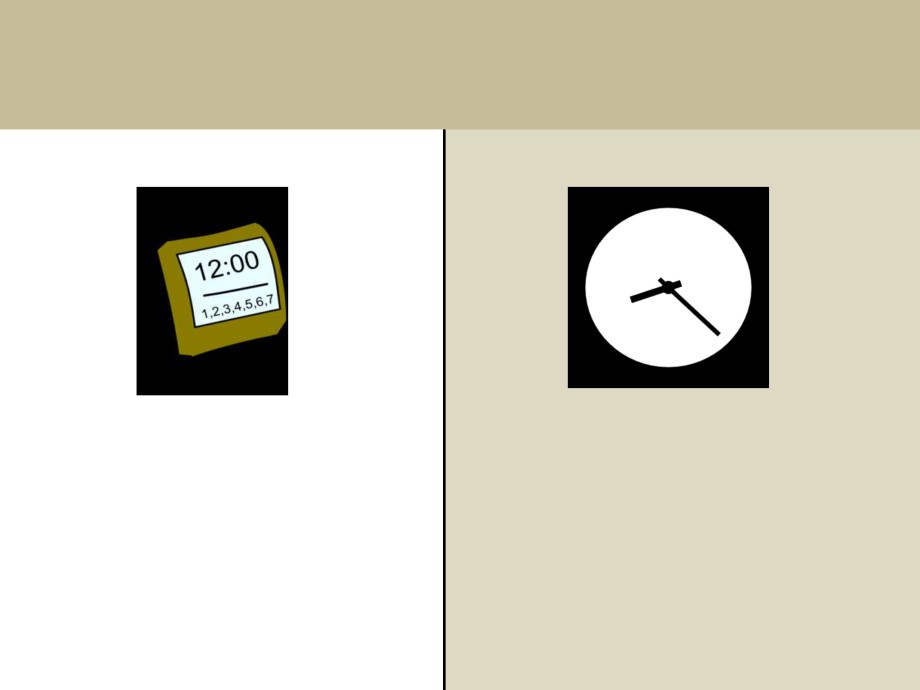 Ποια είναι η διαφορά τους;
Οι τιμές που
Οι τιμές που
παίρνει είναι
παίρνει είναι
διακριτές.
συνεχόμενες.
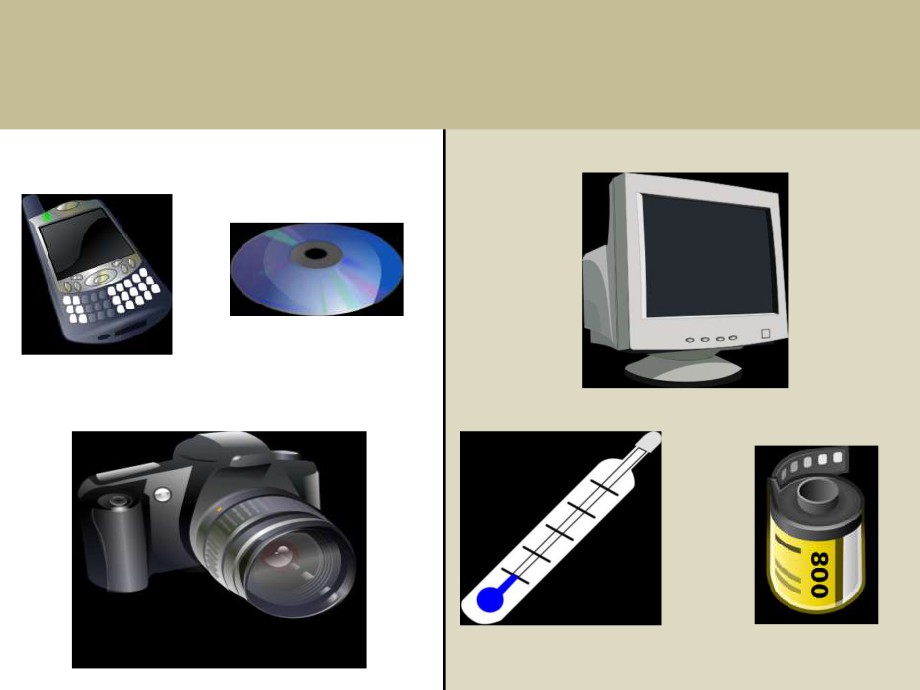 Παραδείγματα
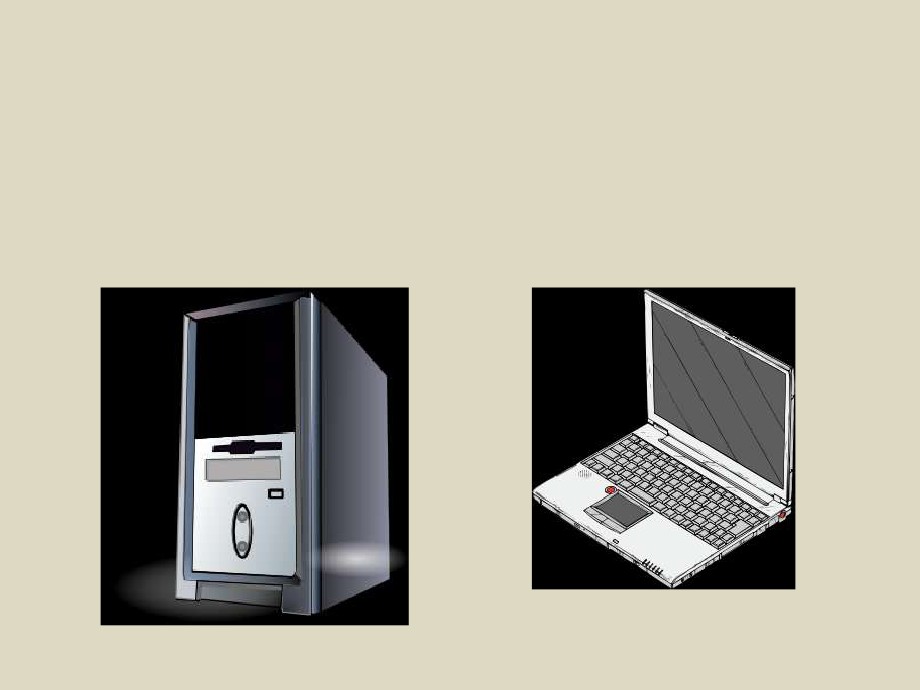 ͙ και ο υπολογιστής μας;
Είναι ψηφιακή ή αναλογική συσκευή;
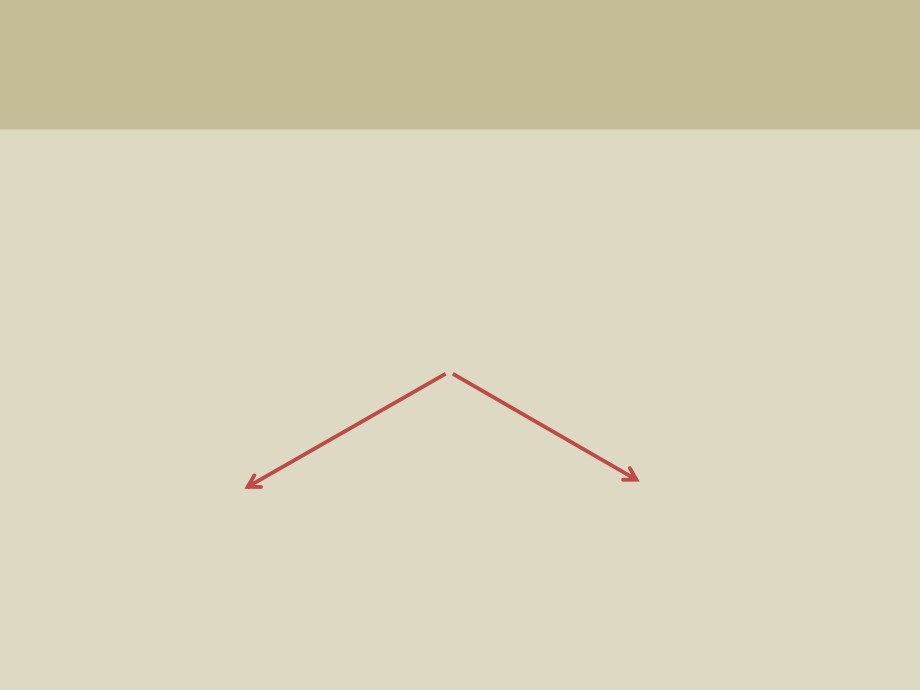 Ας το εξετάσουμε…
Ο υπολογιστής καταλαβαίνει	μόνο 2 καταστάσεις.
Περνάει ρεύμα
Δεν περνάει
μέσα από ένα
ρεύμα μέσα από
καλώδιο.
ένα καλώδιο.
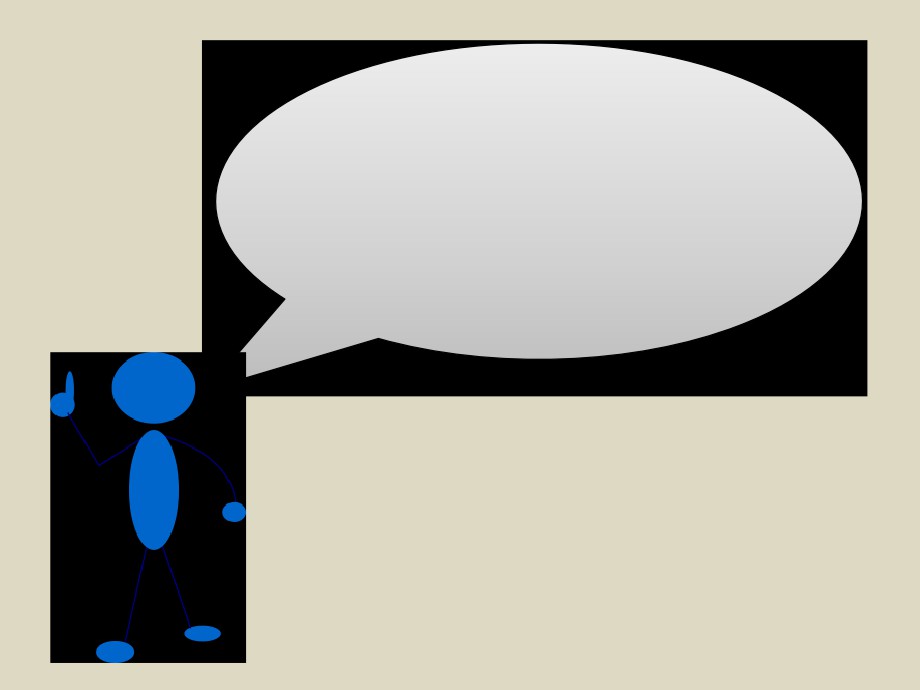 Άρα ο υπολογιστήςείναι μία ψηφιακή
συσκευή.
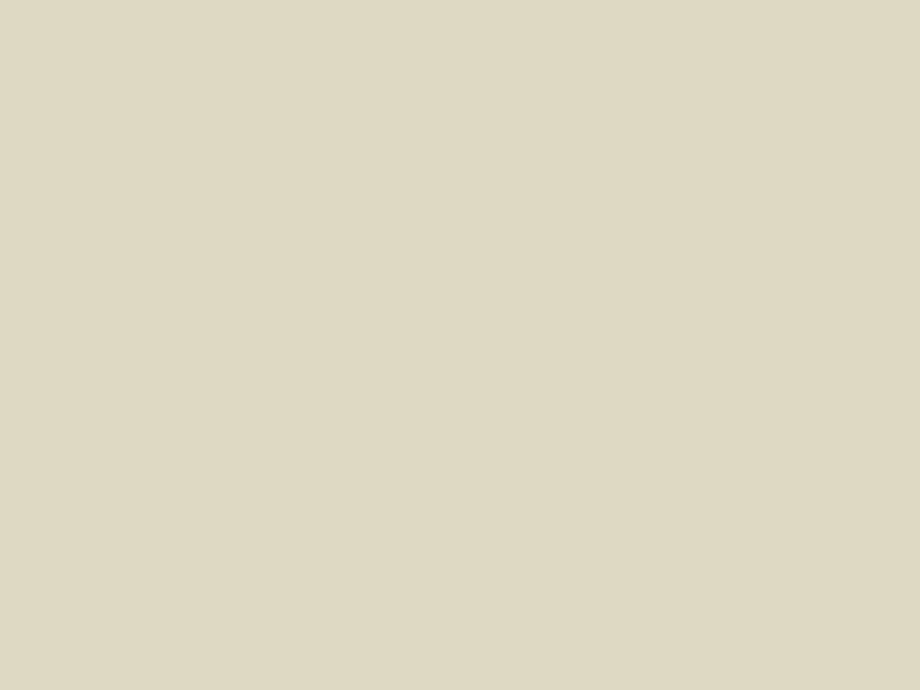 Υπάρχει όμωςένα πρόβλημα.
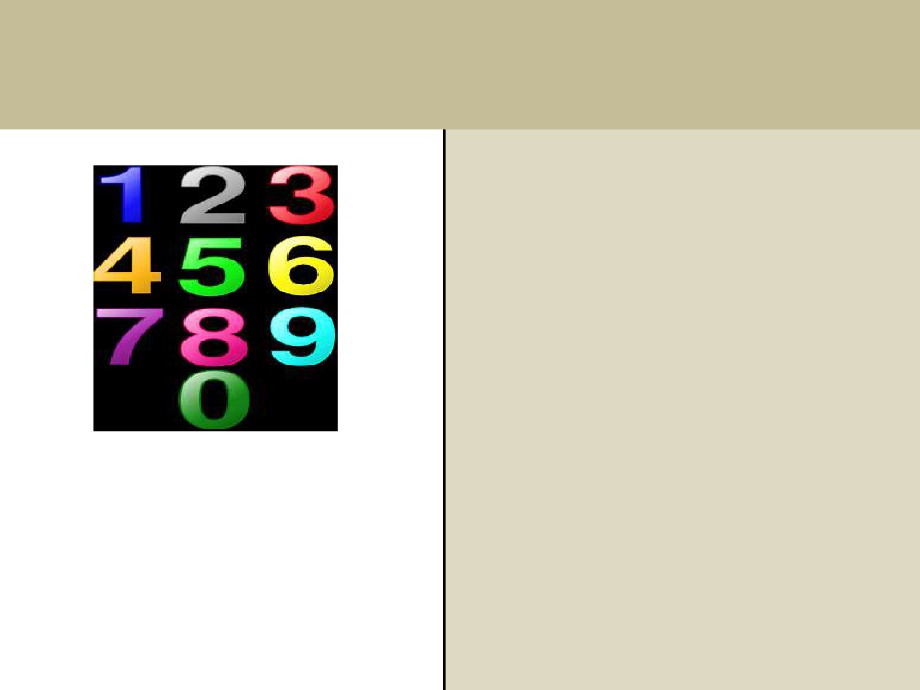 Εμείς
Ο υπολογιστής
Καταλαβαίνει
μόνο δύο
καταστάσεις.
Όταν κάνουμε	πράξεις
χρησιμοποιούμε
10 ψηφία.
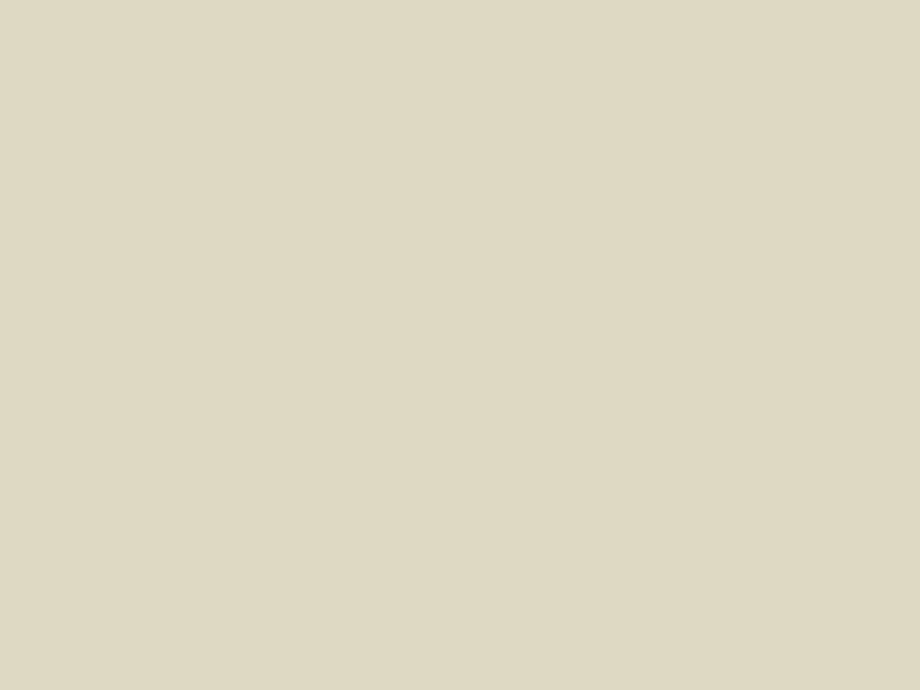 Υπάρχει όμωςκαι η λύση.
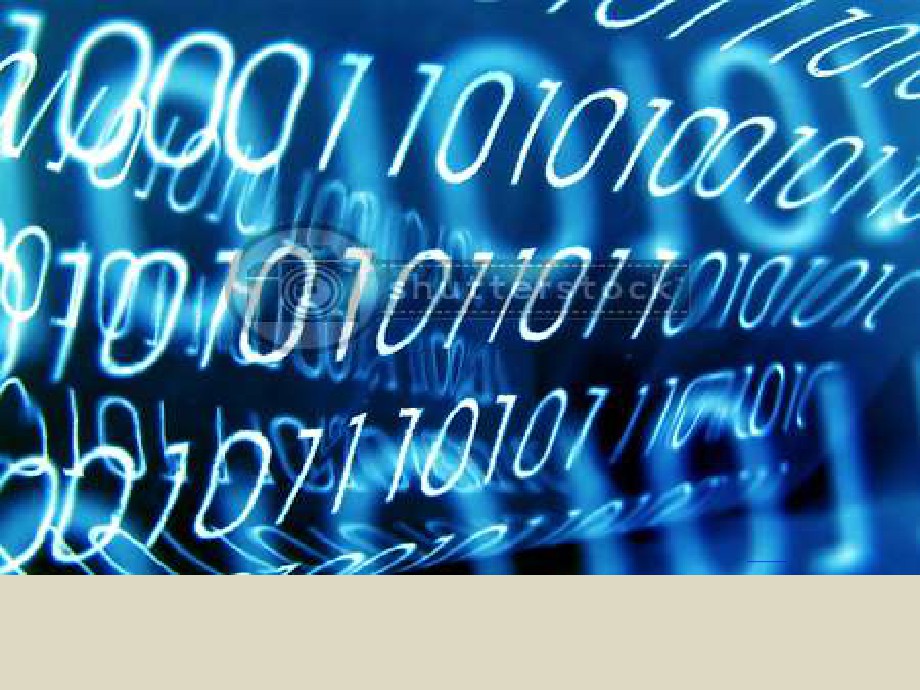 Φωτογραφʀα απʊ piru22_jp ςτο Flickr
Το δυαδικό σύστημα.
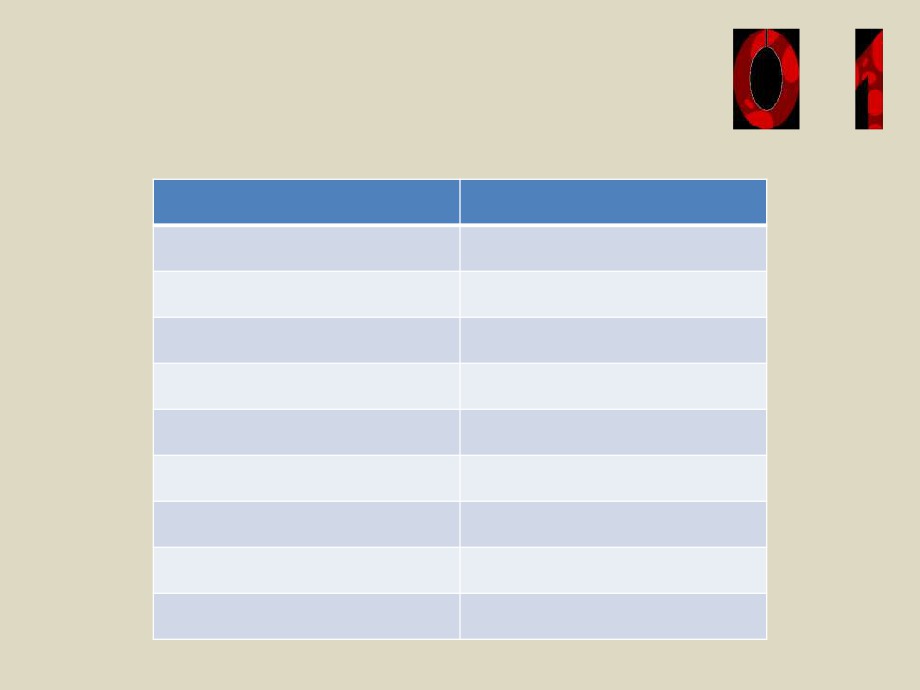 Αντιστοίχιση
Δεκαδικό σύστημα
Δυαδικό σύστημα
0
0
1
1
2
10
3
11
4
100
5
101
6
110
7
111
8
1000
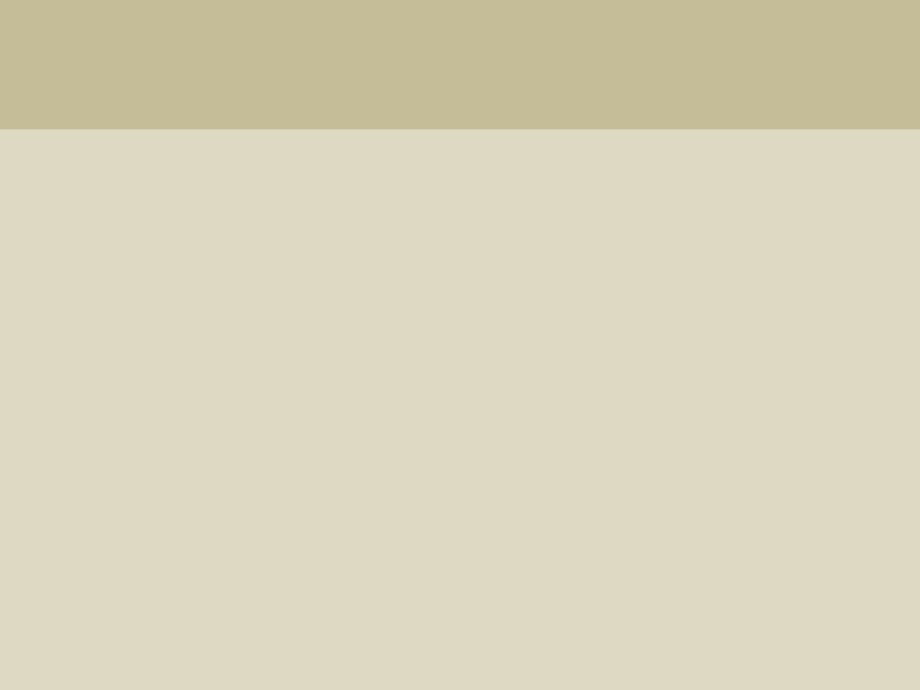 Ορισμός
Κάθε δυαδικό ψηφίο(0, 1) ονομάζεται bit.
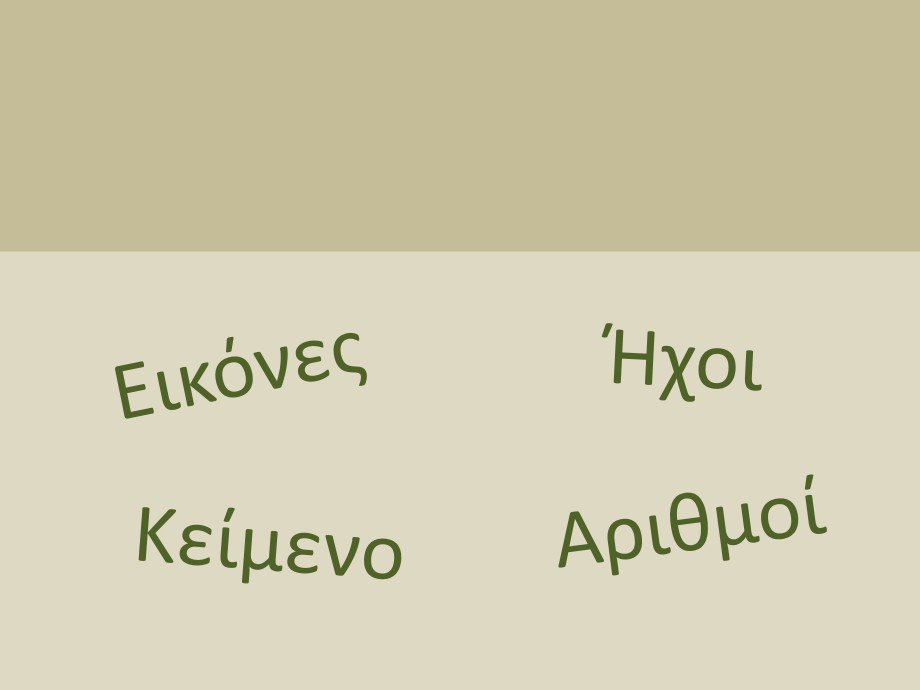 Τα δυαδικά ψηφία
χρησιμοποιούνται για την παράσταση
όλων των μορφών δεδομένων.